天地明察
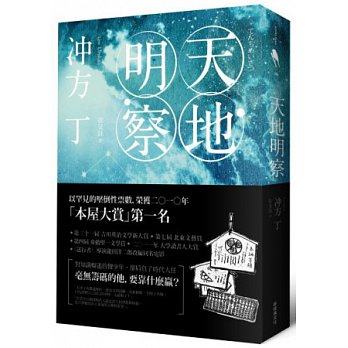 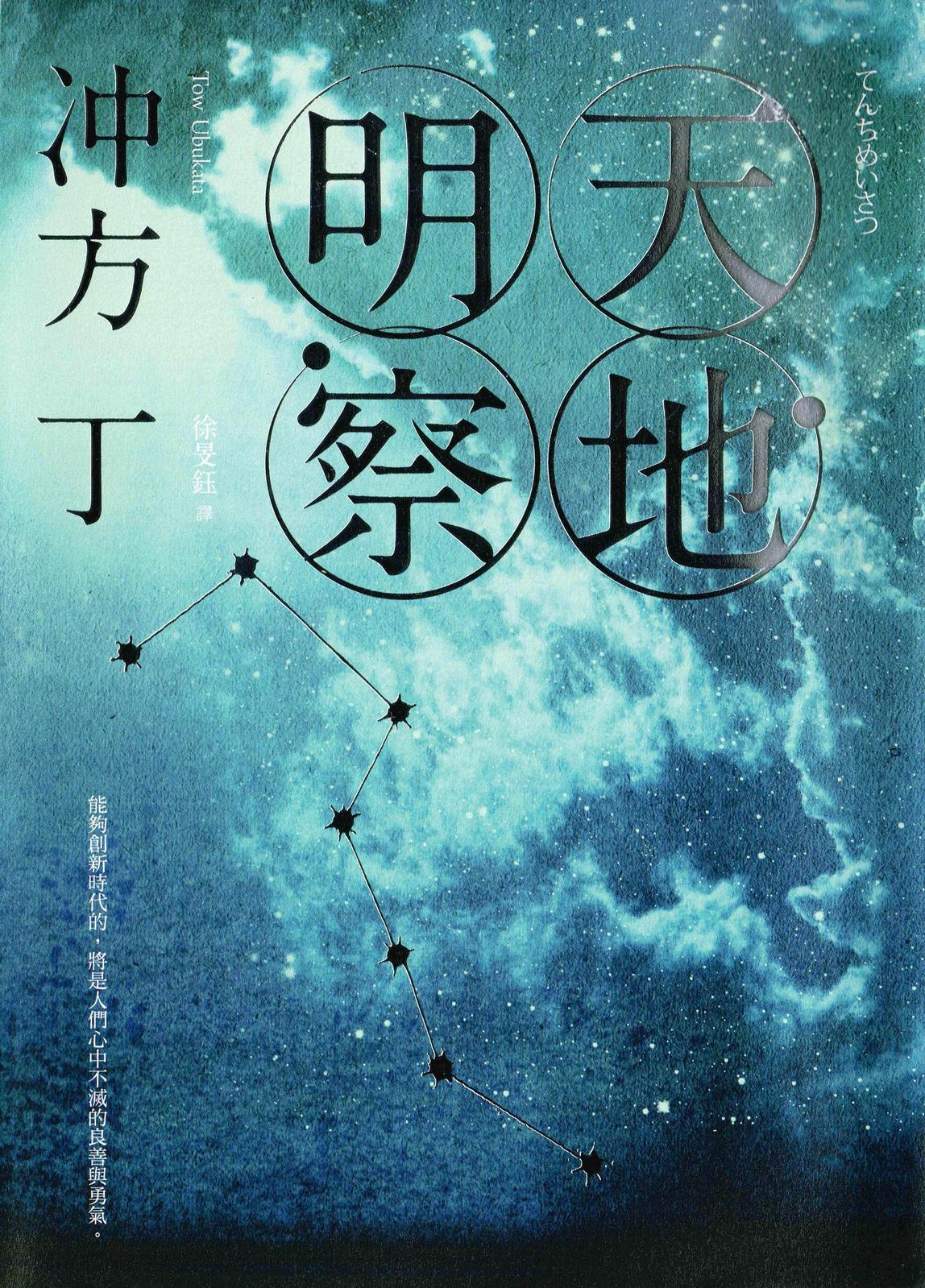 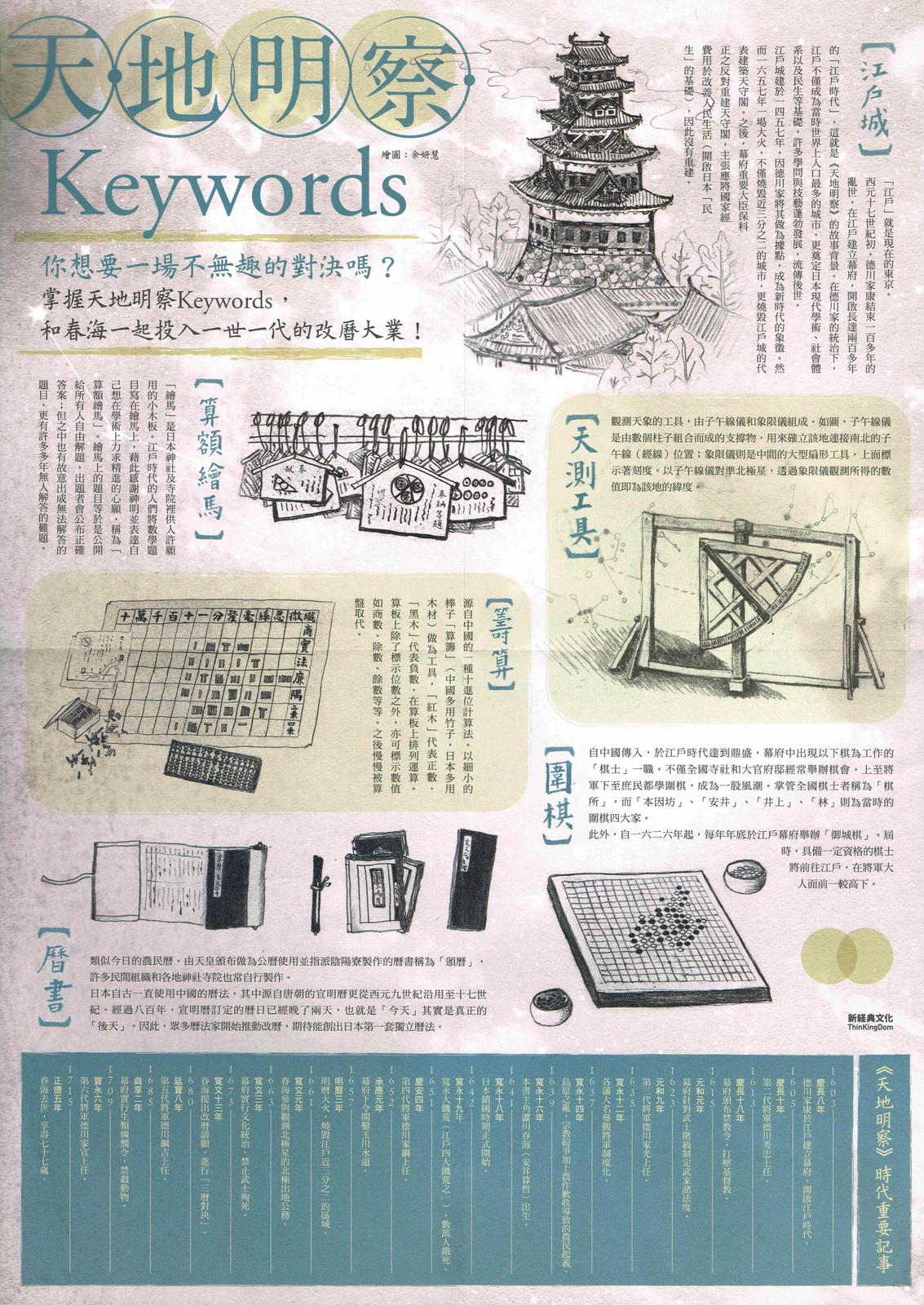 冲方丁2010年以《天地明察》擊敗《1Q84》《新參者》等書榮獲本屋大賞第一名，年僅35歲就登上文壇高峰，被喻為小說界的萬能天才。
不到30歲就以輕小說和動漫原作成名，但獲賞無數的冲方丁卻毅然放下過去的成就，2009年以新人之姿發表長達20萬字的全新小說《天地明察》， 他回想整個寫作歷程說：
「我在16歲時就想寫這個故事了。當時為了寫報告，發現了『澀川春海』這位創出日本第一套曆法的人，馬上被他努力不懈的精神吸引。 那時讀高中，不清楚自己能做什麼，想當作家又不太有自信。看到春海也是懷著同樣的心情完成改曆大業，給了我很多啟發，就決心要寫春海的故事。」
在下定決心的16年後完成了《天地明察》
在艱辛的寫作過程中，自創出無法解答的「無術」數學題。
透過《天地明察》的故事，冲方丁想勉勵讀者：若是沒有失敗，就無法成長；若是拒絕失敗，更沒有機會得到他人的幫助，這就是我們將「越過無數挫折的成功」看得比「一帆風順的成功」更強大的原因。
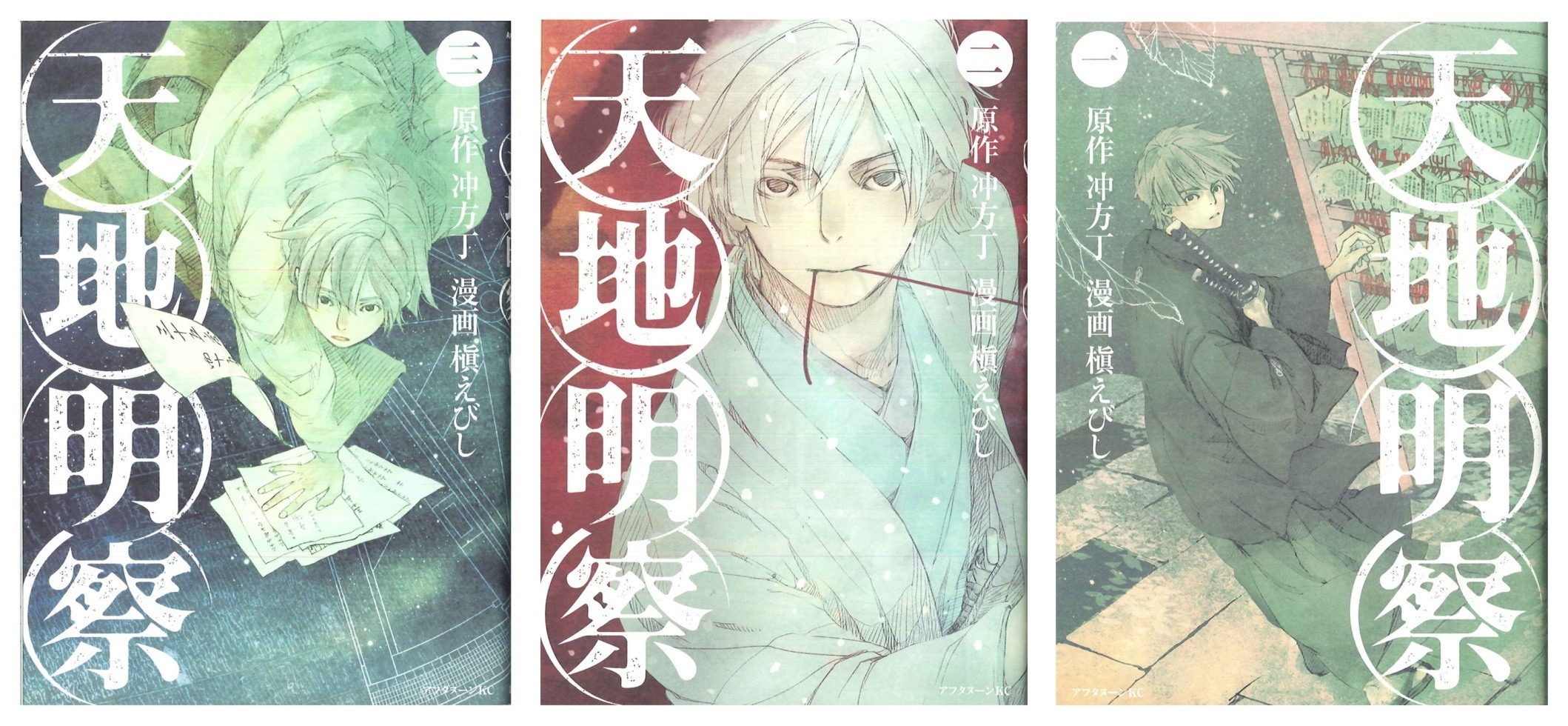 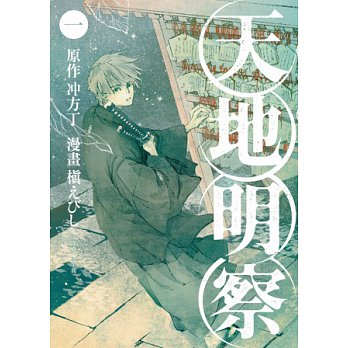 涉川春海波瀾萬丈的人生的開端第一集！

將一生貢獻給日本獨創的曆法的男人
「涉川春海」，

當年因為一塊小小的「算額繪馬」，
讓他的人生有了全新的開始。
春海對自己的棋士生涯感到懷疑之際，那個讓他重新燃起鬥志的神秘人物「關」，究竟是何許人也──？
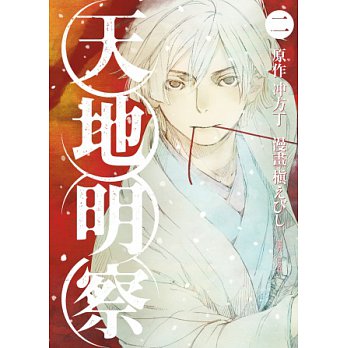 比起下棋，　　春海更想要跟關孝和　　在算術方面「一較高下」。
　　但是在這個時候，　　春海卻奉幕府之命必須離開江戶。　　距離出發的日子已經不遠，　　春海終於鼓起勇氣　　向關孝和提出設問——
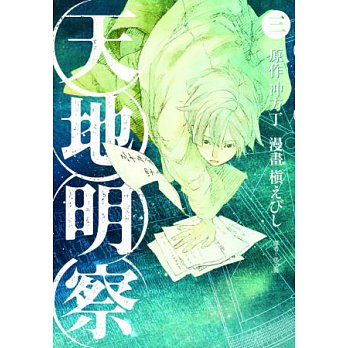 來吧！朝「北極出地」出發！！　　充滿算術之旅的第三卷！！　　因為提出設問當時犯下謬誤　　感到羞愧不已的春海，　　心情鬱悶地參加了　　「北極出地」的任務。　　然而率領觀測隊之人，　　是喜愛算術的建部以及伊藤，　　讓春海對於這次旅程　　感受到無限幸福──。
春海再度向關孝和挑戰！　　天測之旅的成果，　　可以經得起考驗嗎？　　在「北極出地」的旅途中，　　春海受到建部和伊藤委託，　　他誓言一定要實現兩老的心願。　　旅途中持續鑽研算術的春海，　　返回江戶之後，　　重新來到曾經讓他留下　　痛苦回憶的礒村塾，　　打算再度向算術達人‧　　關孝和挑戰──。
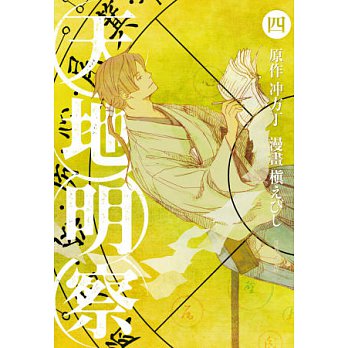 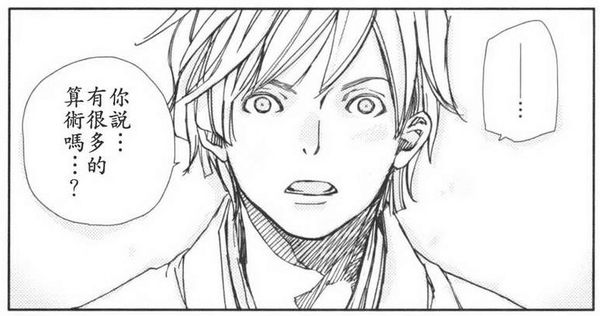 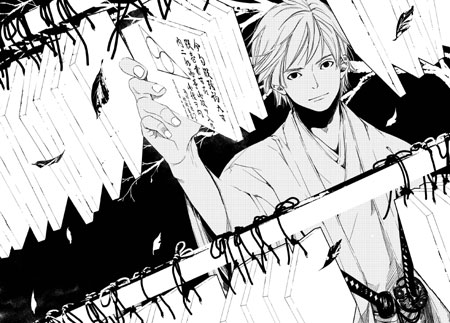 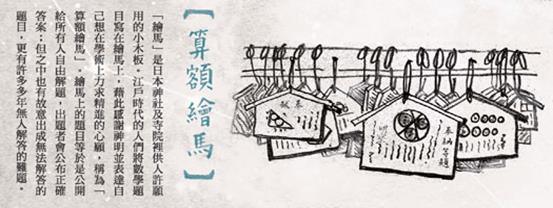 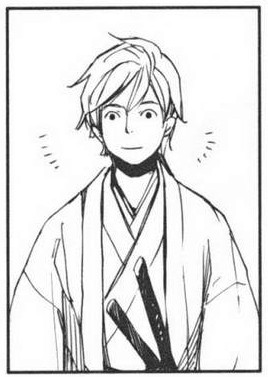 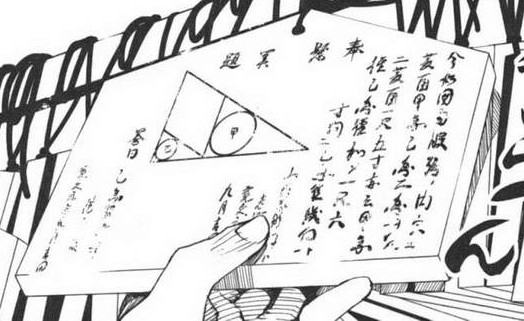 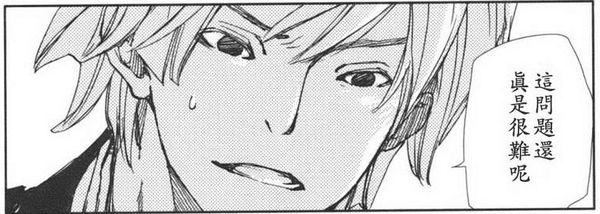 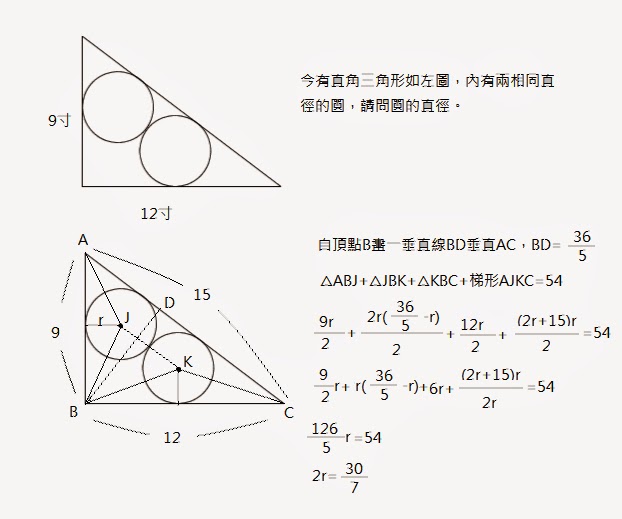 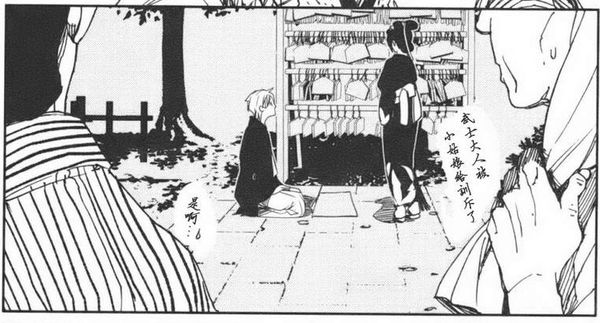 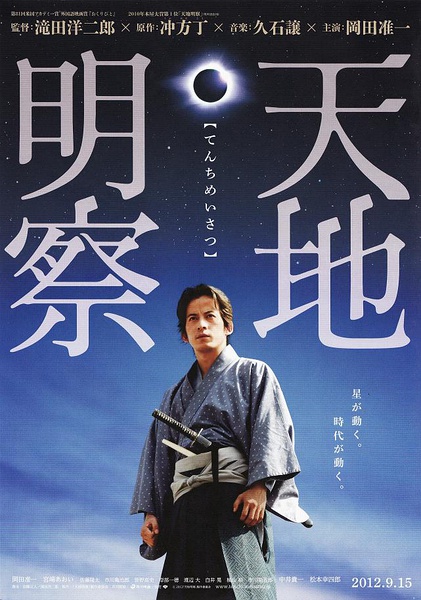 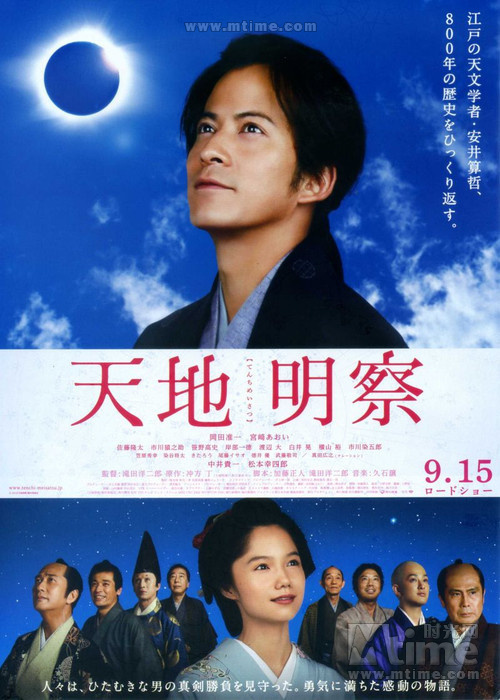 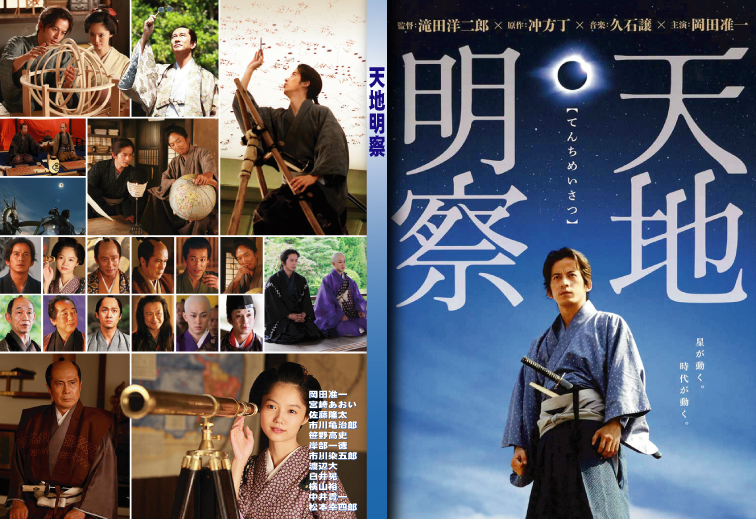 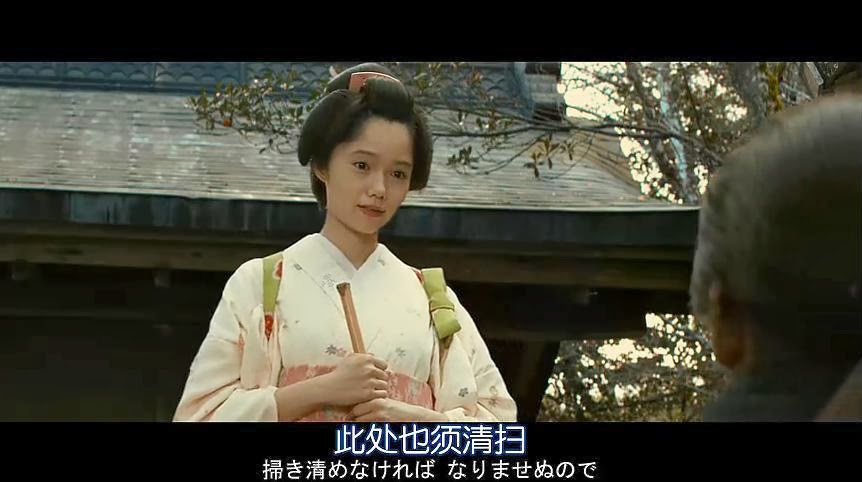 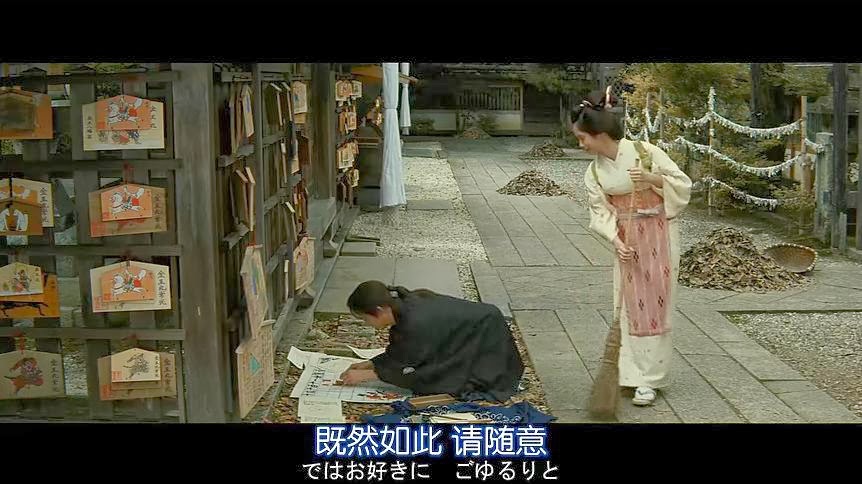 天地明察